Урок биологии в 6 классе
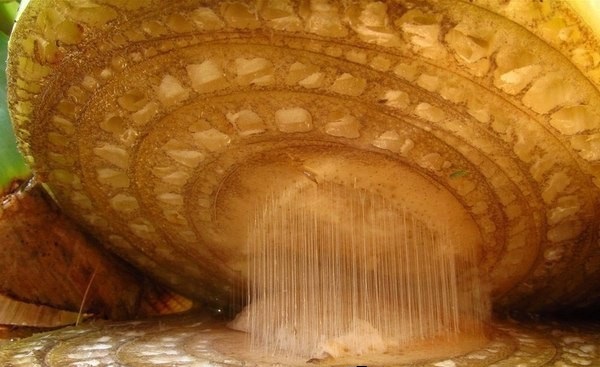 Банан
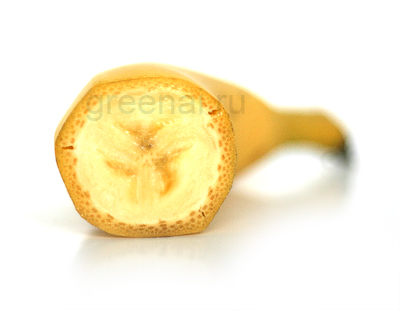 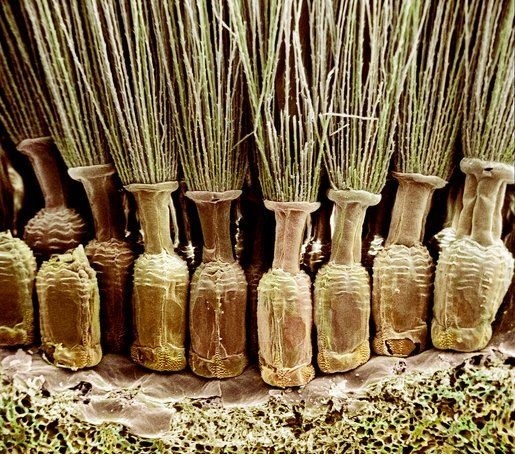 Одуванчик
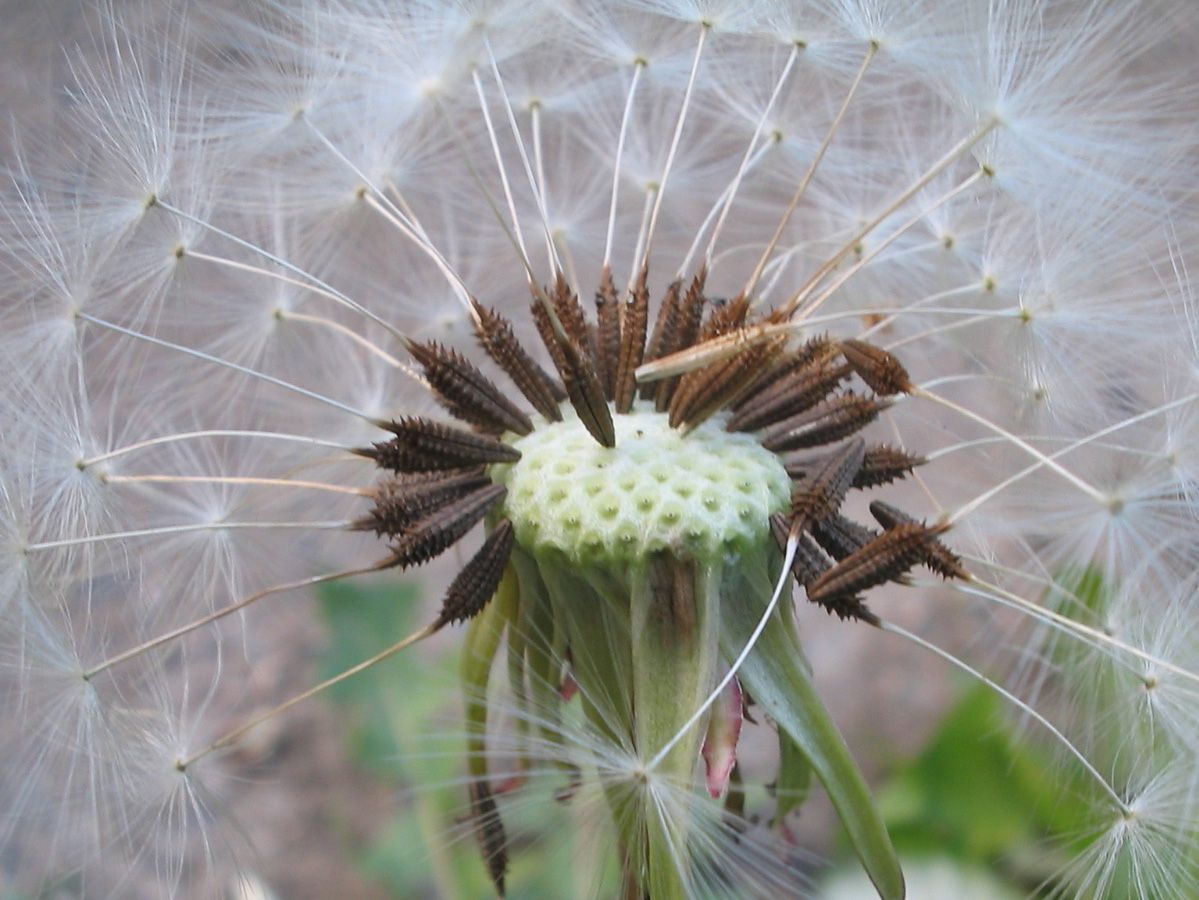 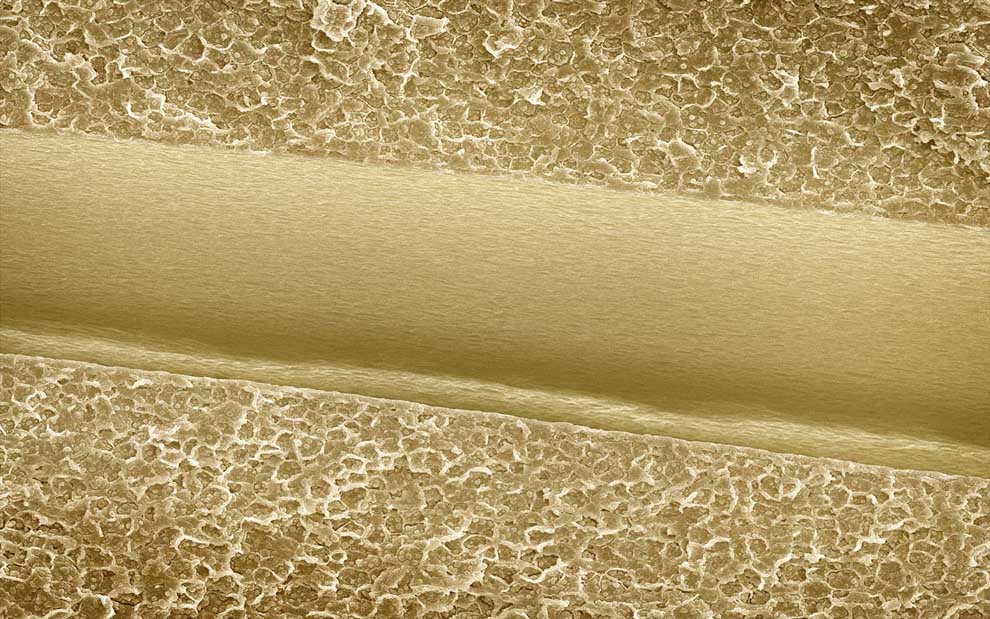 Миндаль
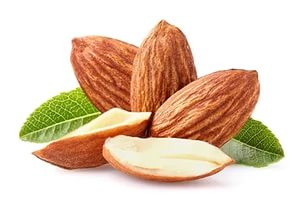 Плоды, разнообразие и значение
Цель урока
Изучить, что такое ПЛОД, какие бывают разновидности плодов

Задачи: 
-изучить строение  плода;
-провести классификацию плодов;
-привести примеры плодов;
-определить значение и способы распространения плодов.
Строение плода
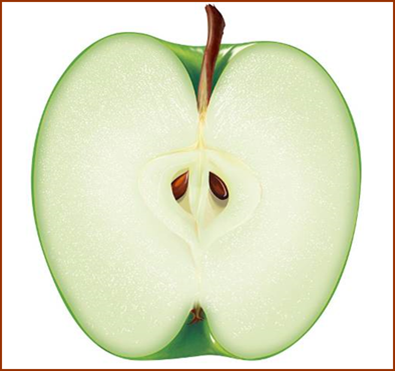 ОКОЛОПЛОДНИК
Семя

Околоплодник
Что такое плод?
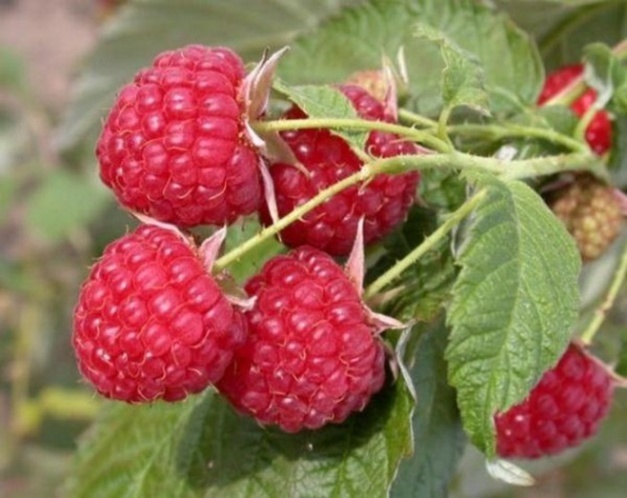 Плод-это орган размножения цветковых растений.
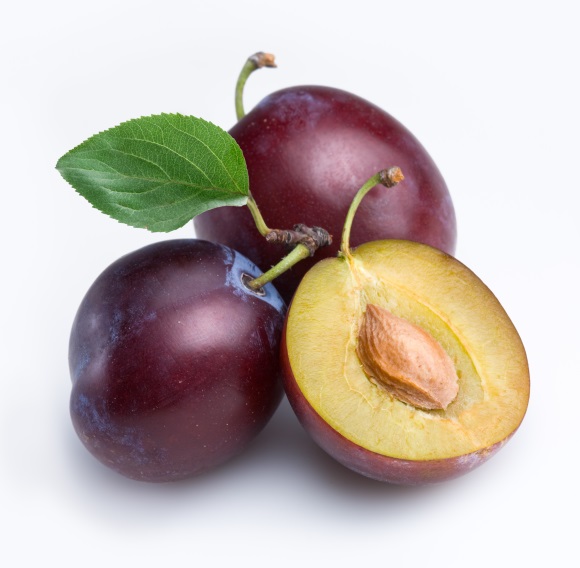 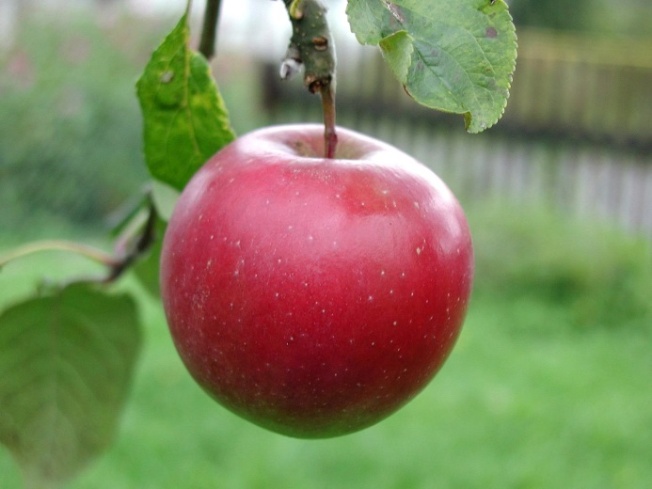 Классификация плодов
ПО СТРОЕНИЮ ОКОЛОПЛОДНИКА
СУХИЕ
СОЧНЫЕ
МЯСИСТЫЙ, НАСЫЩЕННЫЙ ВОДОЙ ОКОЛОПЛОДНИК
КОЖИСТЫЙ, ДЕРЕВЯНИСТЫЙ ОКОЛОПЛОДНИК
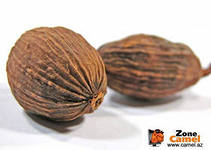 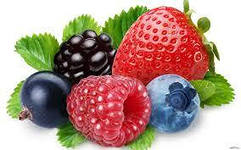 Плод ,содержащий
одно семя
Классификация плодов
ПО КОЛИЧЕСТВУ СЕМЯН
МНОГОСЕМЯННЫЙ
ОДНОСЕМЯННЫЙ
Плод, содержащий два и более семян
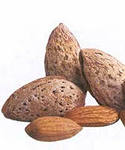 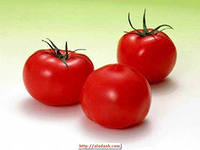 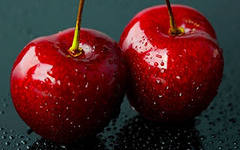 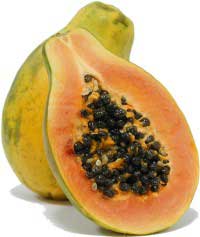 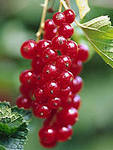 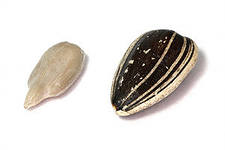 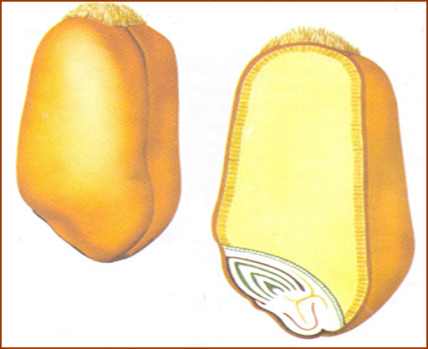 Сухие
Многосемянные
Односемянные
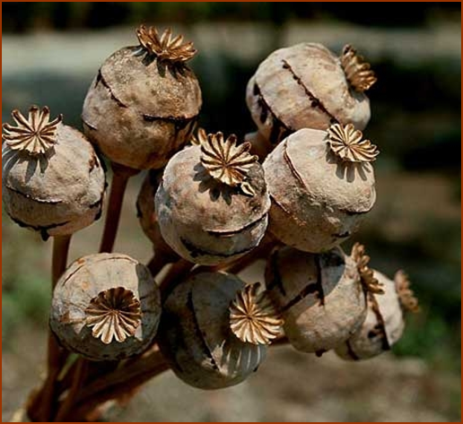 Зерновка
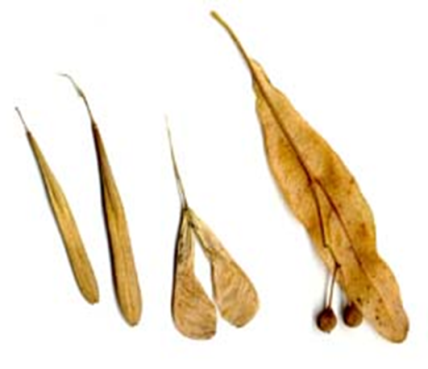 Коробочка
Крылатка
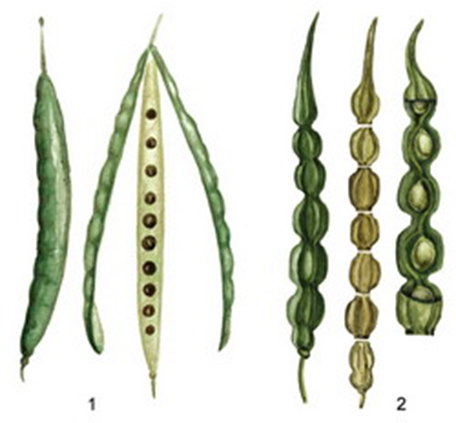 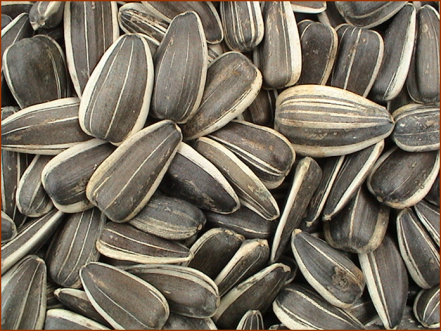 Стручок
Семянка
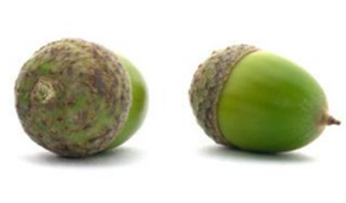 Жёлудь
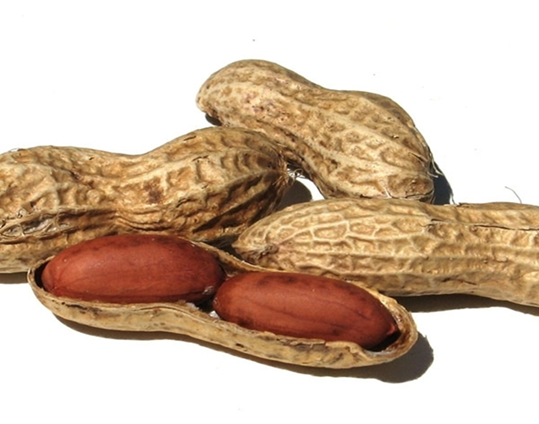 Боб
Орех
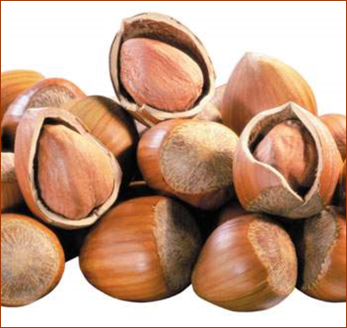 Сочные
Многосемянные
Односемянные
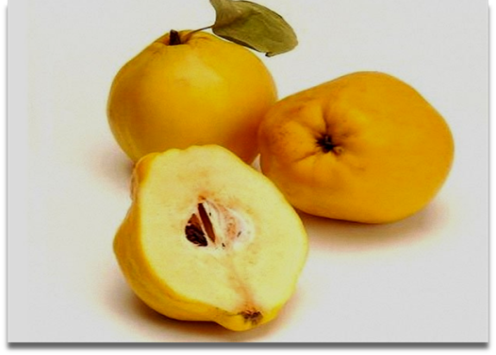 Яблоко
Костянка
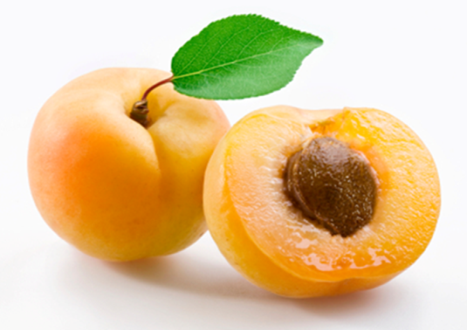 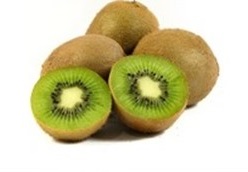 Ягода
Многокостянка
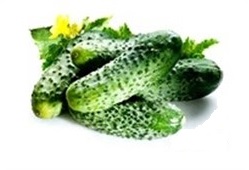 Тыквина
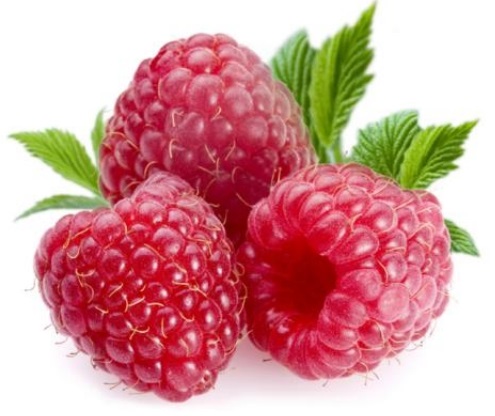 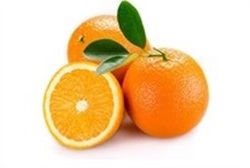 Померанец
Способы распространения плодов
Животные
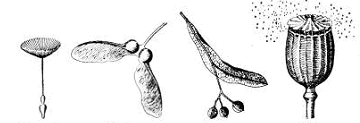 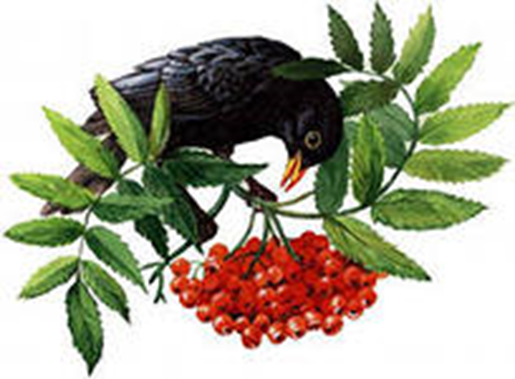 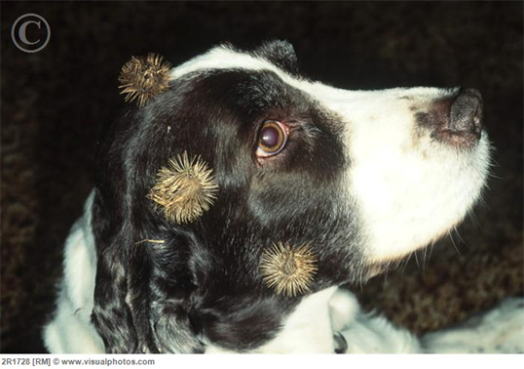 Ветер
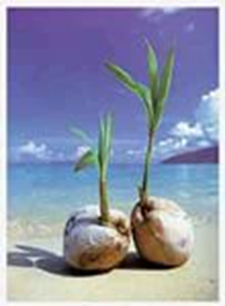 Иные
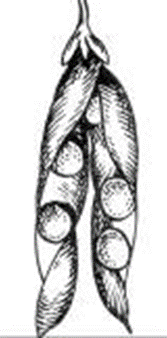 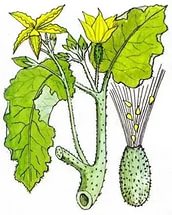 Вода
Значение плодов в жизни растений и человека.
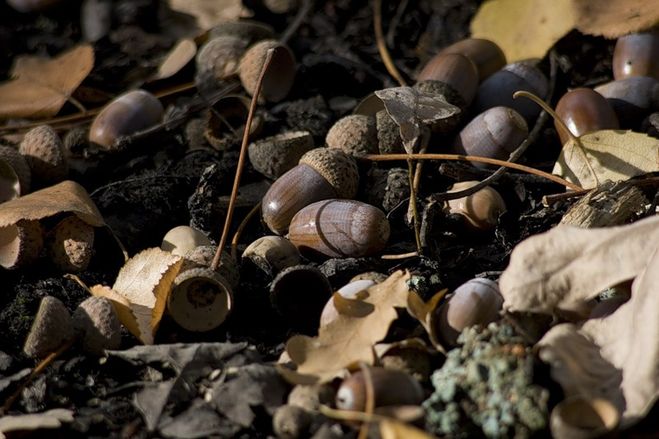 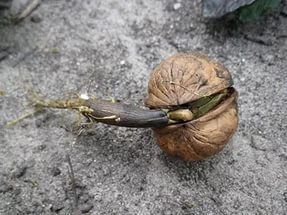 Удобрение
Защита
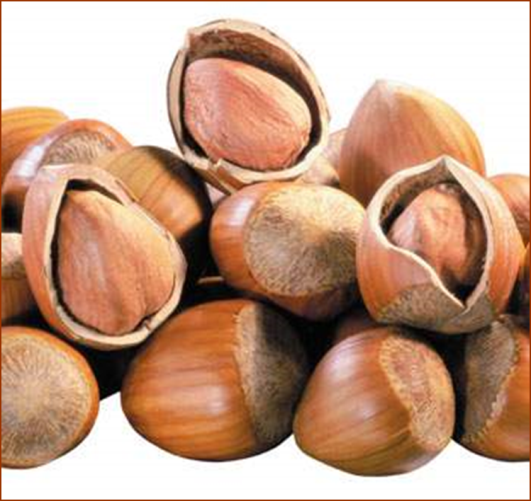 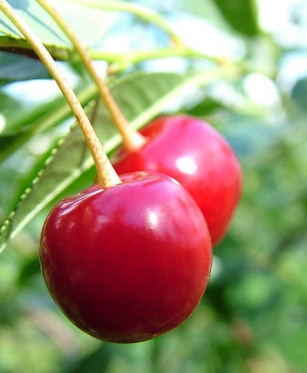 Рыхление
Пища
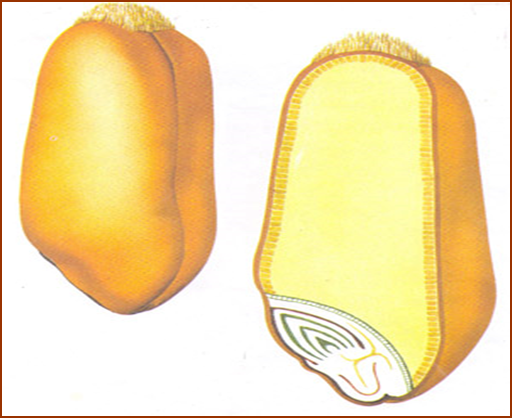 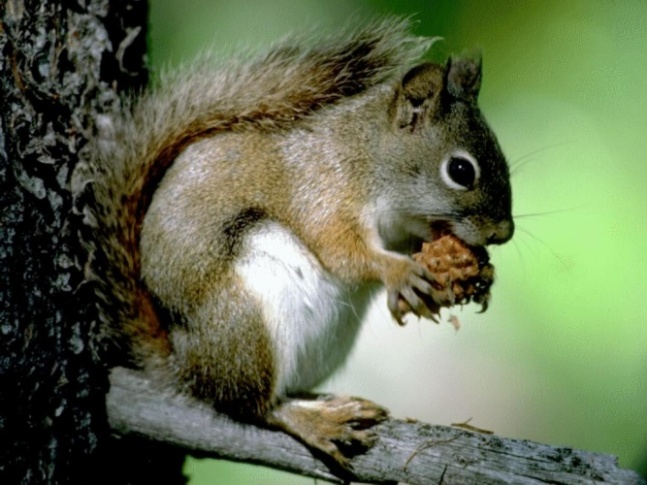 Депо 
пит. веществ
Расселение
Ответы на тест
1. Плод – коробочка у:
а) мака;
б) лещины;
в) подсолнечника;
г) капусты.

2. Плод – костянка у:
а) дуба;
б) томата;
в) смородины;
г) абрикоса.

3. Распространяются ветром плоды:
а) клена; 
б) бузины; 
в) дуба;
г) кокоса.
4.Что лишнее?
а) удобрение;
б) пища;
в) семянка;
г) расселение;
д) защита.

5. Рассмотри рисунок среза киви. Напиши название частей плода, обозначенных цифрами.
1-___семена___
2-____околоплодник____
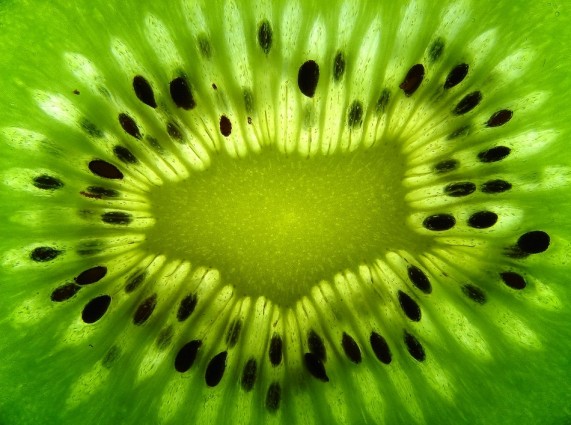 1
2
Цель урока
Изучить, что такое ПЛОД, какие бывают разновидности плодов

Задачи: 
-изучить строение  плода;
-провести классификацию плодов;
-привести примеры плодов;
-определить значение и способы распространения плодов.
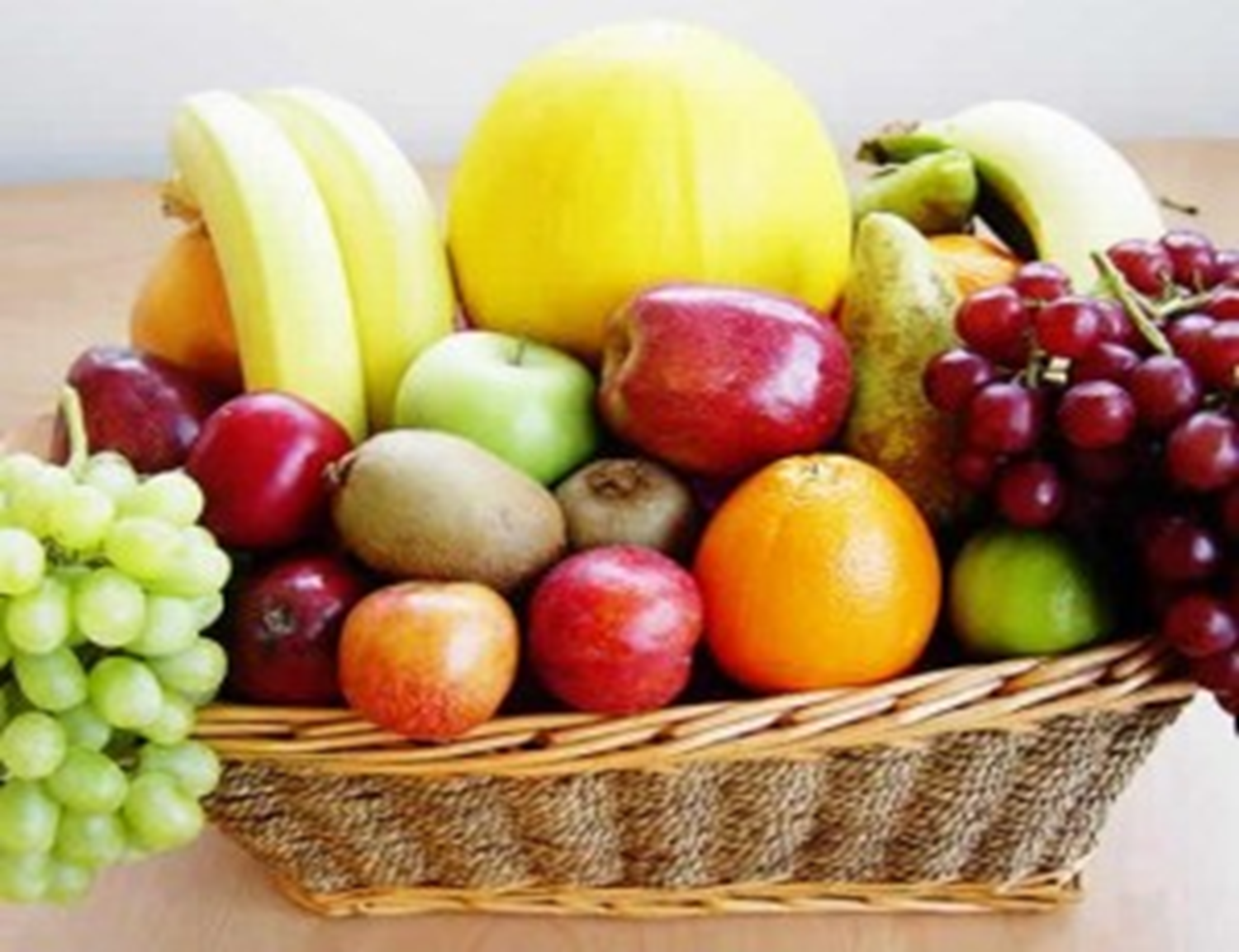 Спасибо за внимание!
Удачи!!!